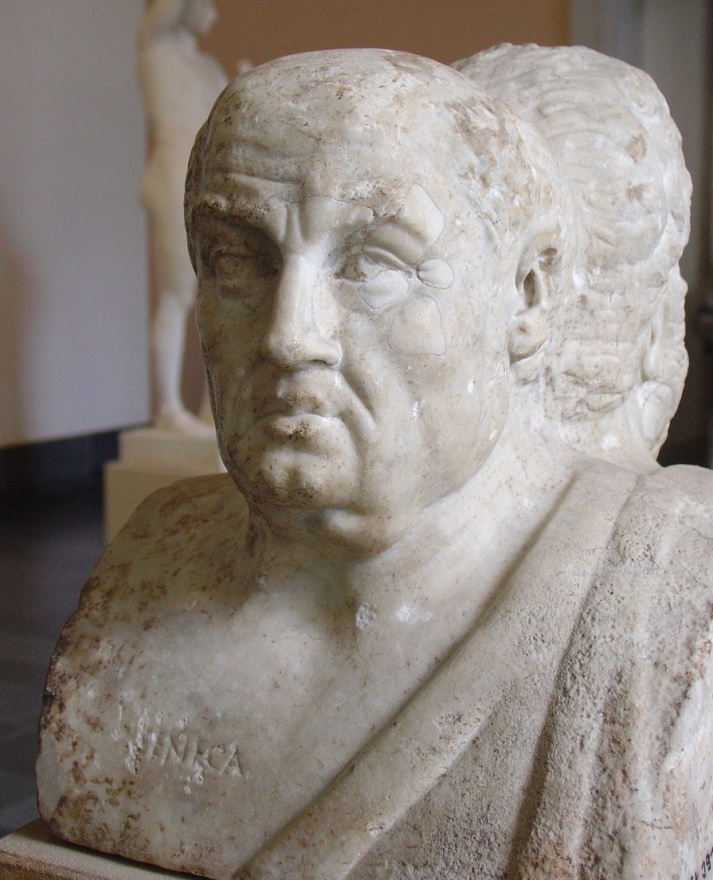 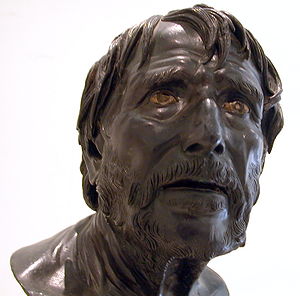 Lucius Annaeus Seneca
Seneca the Youngerc.4 B.C.—65 A.D.
Corduba, Spain
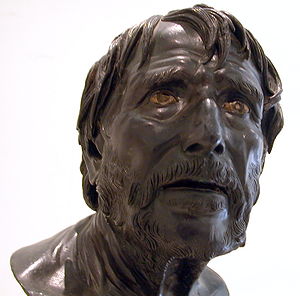 Seneca’s Family
Father: Seneca the Elder
Mother: Helvia
Older Brother: Galliio
Younger Brother: Annaeus Mela
Nephew: Lucan (poet)
Aunt, wife of Gaius Galerius
Wife: Pompeia Paulina (50 A.D.)
Caligula 37-41
Claudius 41-54
Nero 54-68
Death of Seneca
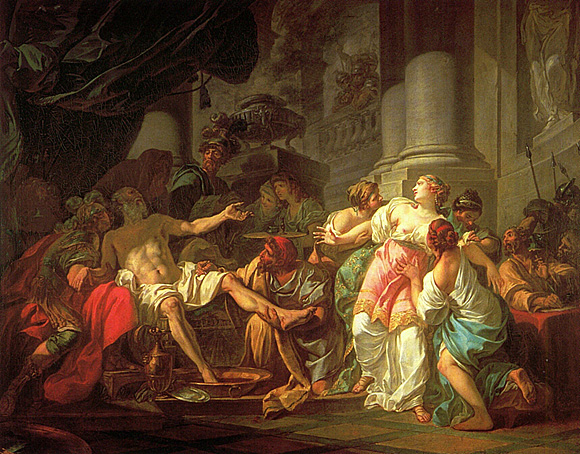 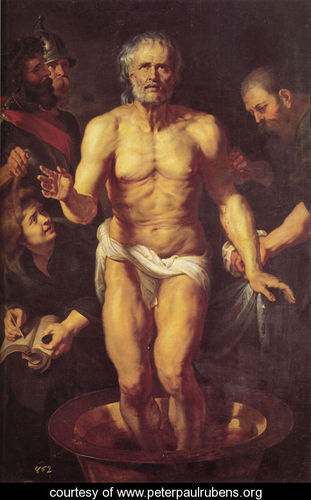 Peter Paul Rubens, 1615
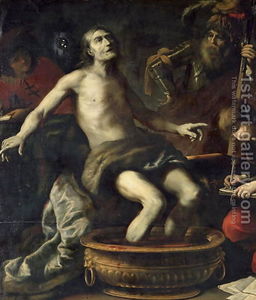 Jacques-Louis David
1748 - 1825
Claude Vignon 1633
Seneca’s Works
Tragedies
Philosophical Essays
Moral Letters
Satire (Apocolocyntosis)
Meterological Study
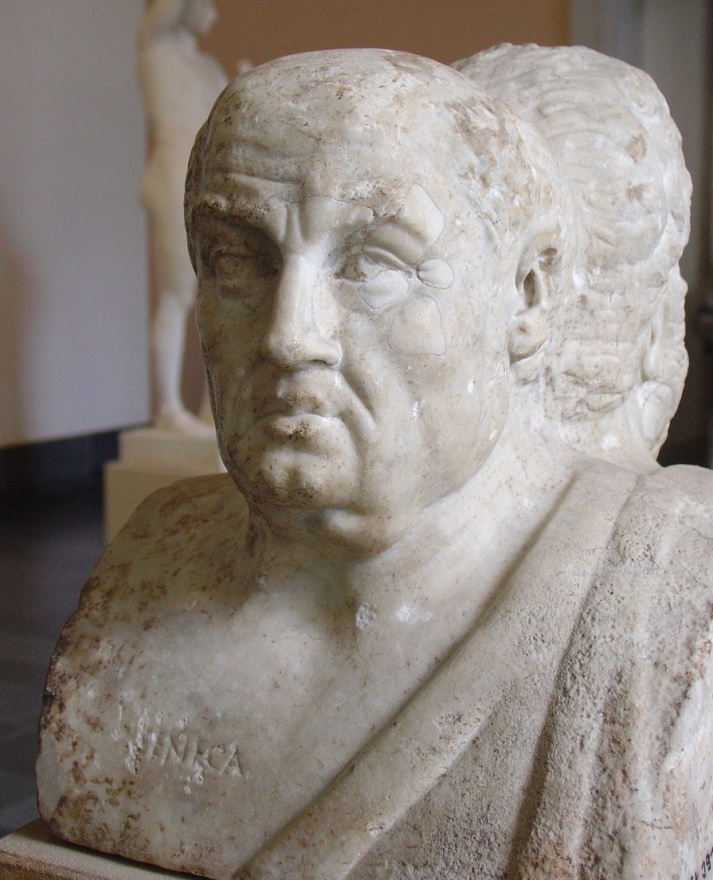